الصّف : الثالث المادة : لغة عربيّة تدريبٌ لغويٌّ
الموضوع :
فعل الأمر
مخرجات التعلّم
أن يقرأ  الأمثلة قراءة سليمة معبّرة
أن يعرّف فعل الأمرِ
أن يحوّل الفعل المضارع والماضي أمراً .
أن يصيغَ جملاَ فعليّةً بصيغةِ الأمر  .
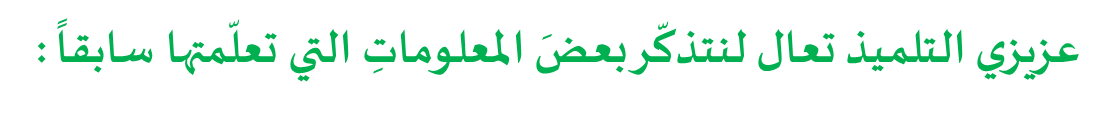 - ما أنواع الكلمة ؟
اسم      – فعل         – حرف 
    - ما أنواعُ الجُملِ ؟     
                جملةٌ اسميّةٌ    , و جملةٌ فعليّة 
    - ما أنواع الفعل ؟
ماضي , مضارع , أمر
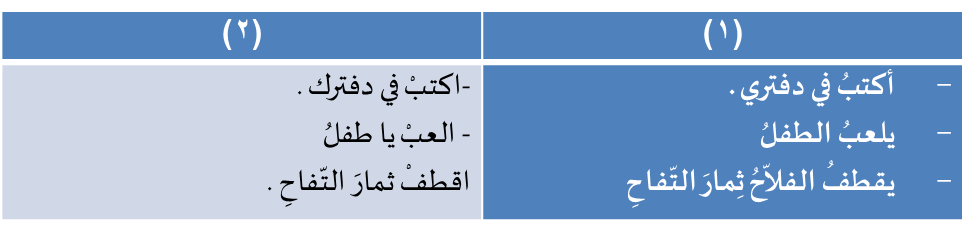 ما نوعُ الأفعال في المجموعة (1) ؟ 
ما نوعُ الأفعال في المجموعة (2) ؟
عزيزي التلميذ تأمل الأفعال الآتية ثمّ أجب عن الأسئلة التالية :
اكتبْ , العبْ , اقطفْ
الكاتب هو المتكلم فمن المخاطب؟
( أنا)
هل هي :
ماذا طلب الكاتب من المخاطب ؟
أسماء
أفعال
( القيام بعمل )
حروف؟
متى سيقوم المخاطب بهذه الأعمال ؟
( بعد زمن التكلم )
ماذا نسمي الفعل الذي نطلب به شيئا معينا؟
( فعل أمر )
ما فعل الأمر إذاً ؟
فعل الأمر : هو كلمة نطلب بها 
من المخاطب القيام بعمل ما.
عزيزي التلميذ تأمل الأفعالَ التالية , ولاحظ حركةَ آخِرِها:
حَارِبْ
احْفَظْ
الْعَبْ
اتَّخِذْ
ما العلامة التي تظهر على آخر الأفعال السابقة ؟
أتعلّمُ
العلامة التي تظهر على آخر فعل
الأمر هي السكون
تدريب:
أحوّل الفعلَ الماضي إلى فعلِ أمرٍ فيما يأتي :
ارفعِ العلمَ
ارسمْ لوحةً